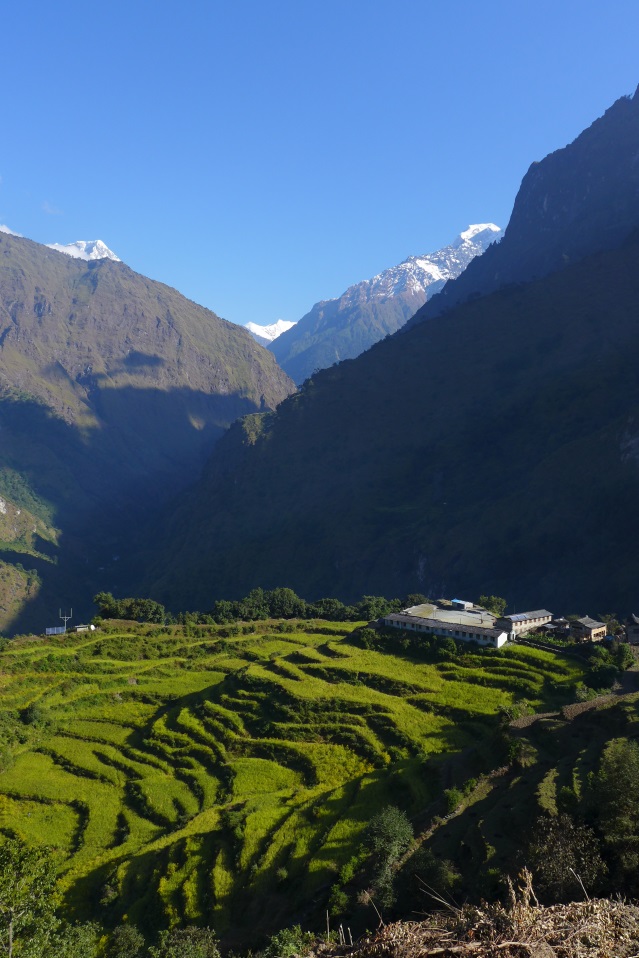 (Nejen) oběhové hospodářství v programu HORIZONT 2020
Jana Čejková
20. března 2019, Hustopeče
HORIZONT 2020
Podmínky účasti
Účastníci projektů 
 všechny typy subjektů (univerzity, MSP, velké podniky, výzkumné instituce, fyzické osoby, neziskové veřejné subjekty, …)

Mezinárodní rovina
– až na výjimky vyžadováno mezinárodní konsorcium řešitelů
min. 3 subjekty ze 3 různých členských států EU nebo asociovaných států  
podporována je účast partnerů ze třetích zemí
ostatní „vyspělé země“ bez příspěvku EU (USA, Kanada, Rusko, …) 
speciální výzvy zaměřené na podporu účasti určitých regionů (CELAC, Čína, …)

Financování
 100 % celkových uznatelných nákladů
 70 % celkových uznatelných nákladů pro Innovation actions (100 % pro neziskové organizace i zde)
 25 % z přímých nákladů pro všechny subjekty jako režijní náklady
Typy projektů
F
I
N
A
N
C
O
V
Á
N
Í
Výzkumné a inovační akce (RIA)
výzkumné aktivity, základní a aplikovaný výzkum, testování
omezené demonstrační aktivity

Inovační akce (IA)
aktivity směřují k tržnímu uplatnění výsledků
prototypy, testování, demonstrační a pilotní aktivity
omezené výzkumné a vývojové aktivity 

Koordinační a podpůrné akce (CSA)
informační a networkingové akce
neobsahují výzkumné ani inovační aktivity
100%  	      70/100%  	     100%
[Speaker Notes: RIA: Action primarily consisting of activities aiming to establish new knowledge and/or to explore the feasibility of a new or improved technology, product, process, service or solution
IA: Action primarily consisting of activities directly aiming at producing plans and arrangements or designs for new, altered or improved products, processes or services
CSA: Actions consisting primarily of accompanying measures such as standardisation, dissemination, awareness-raising and communication, networking, coordination or support services, policy dialogues and mutual learning exercises and studies, including design studies for new infrastructure]
Výzvy 2020
Building a low-carbon, climate resilient future: climate action in support of the Paris Agreement (PA), rozpočet: 189,5 mil. eur
snaha udržet globální oteplování výrazně pod 2°C (ve srovnání s předindustriálním obdobím)
zmírnění klimatických změn a adaptace na ně
relevantní znalosti na podporu politik konzistentních s cíli PA

Greening the economy in line with the Sustainable Development Goals (SDGs), rozpočet: 187 mil. eur  
efektivnější využívání zdrojů, minimalizace produkce odpadů a znečištění, principy oběhového hospodářství, …

Uzávěrka:  13.2.2020 (1. stupeň), 3.9.2020 (2. stupeň)
 dvoustupňové hodnocení: všechny IA a RIA 
 jednostupňové hodnocení: všechny CSA, ERA-NET Cofund
Work programme 2020- under preparation, subject to changes !
Building a low-carbon, climate resilient future: climate action in support of the Paris Agreement - 1
Building a low-carbon, climate resilient future: climate action in support of the Paris Agreement - 2
Greening the economy in line with the Sustainable Development Goals (SDGs) - 1
Greening the economy in line with the Sustainable Development Goals (SDGs) - 2
Příklady publikací EK
Research & Innovation Projects relevant to the Circular Economy Strategy CALLS 2016 – 2017
156 projektů (není vyčerpávající), rozpočet cca 900 mil. €, s ČR účastníky např.:

Shui (Soil Hydrology research platform underpinning innovation to manage water scarcity in European and Chinese cropping systems) - ČVUT
ReCiPSS (Resource-efficient Circular Product-Service Systems), Masarykova univerzita
RE4 (REuse and REcycling of CDW materials and structures in energy efficient pREfabricated elements for building REfurbishment and construction), FENIX TNT
Circular Agronomics (Efficient Carbon, Nitrogen and Phosphorus cycling in the European Agri-food System and related up- and down-stream processes to mitigate emissions), ASIO 
SABANA (Sustainable Algae Biorefinery for Agriculture aNd Aquaculture), Mikrobiologický ústav AV ČR

A circular economy for plastics - Insights from research and innovation to inform policy and funding decisions
 
Accelerating the transition to the circular economy –                Improving access to finance for circular economy projects
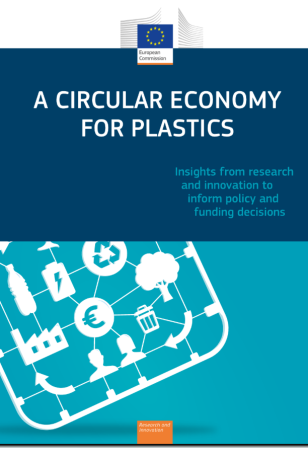 Příklady projektů
CIRCULAR IMPACTS - Measuring the IMPACTS of the transition to the CIRCULAR economy (CSA, 2016-2018, Ecologic Insitute - DE, Wageningen University NL, The Centre for European Policy Studies BE, https://circular-impacts.eu )
cíl: hodnocení makroekonomických, společenských a environmentálních dopadů úspěšného přechodu na oběhové hospodářství
výsledky: metodologie, případové studie, analýzy scénářů, obsáhlá on-line knihovna

CABRISS - Implementation of a CirculAr economy Based on Recycled, reused and recovered Indium, Silicon and Silver materials for photovoltaic and other applications (IA, 2015-2018, Commissariat a l energie atomique et aux energies alternatives – FR, https://www.spire2030.eu/cabriss )
- cíl: rozvoj oběhového hospodářství především pro fotovoltaiku, ale i pro elektronický a sklářský průmysl
Vyhledávání projektů: https://cordis.europa.eu/projects/en
Informace: Portál H2020
www.h2020.cz
Informace: Funding & tender opportunities Portal
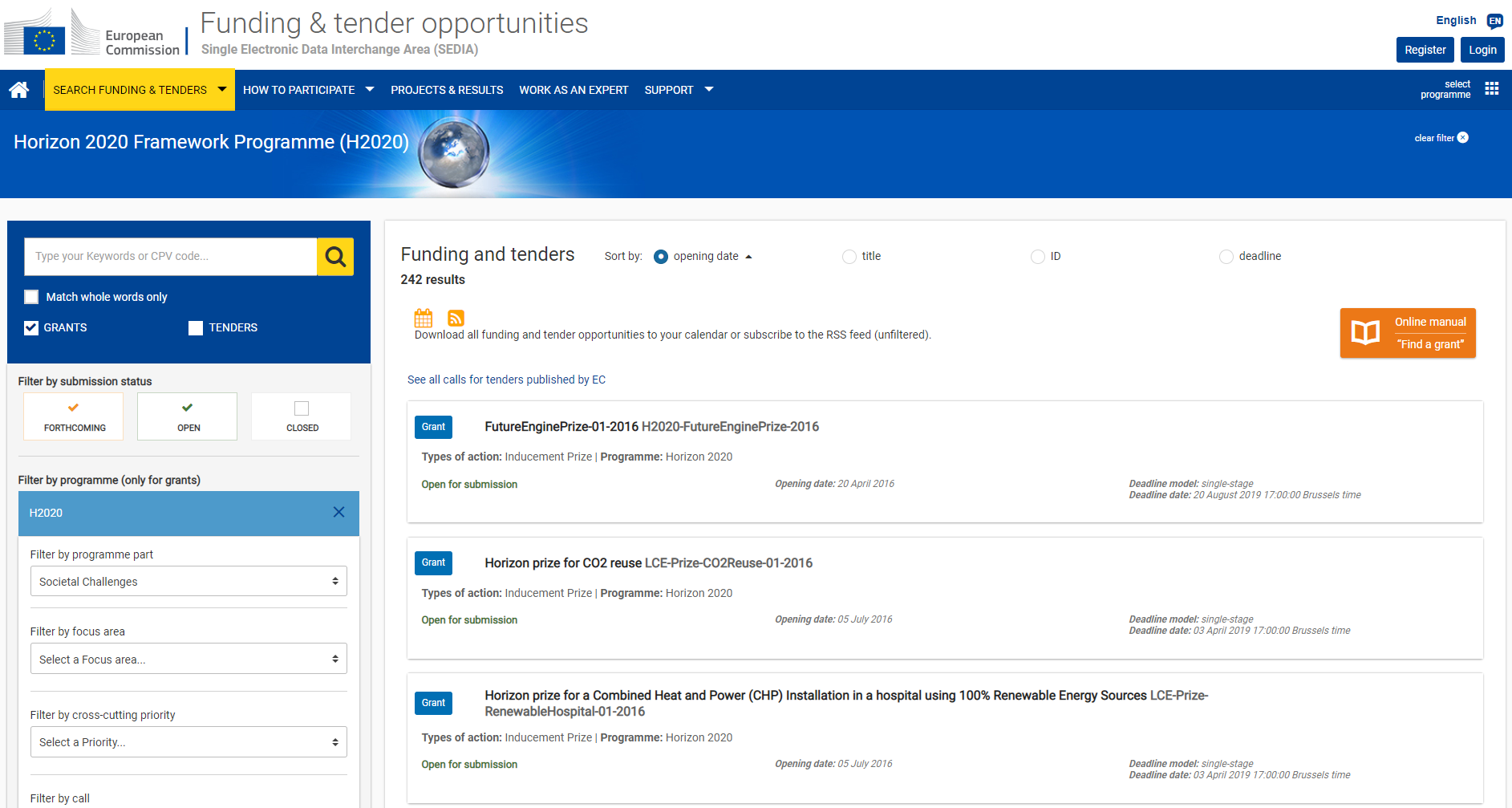 For example: 
Search Funding and Tenders
Calls
Search Topics

How to Participate
Reference Documents
- Work Programmes
- Proposal template
- Model grant agreement
H2020 online manual
https://ec.europa.eu/info/funding-tenders/opportunities/portal/screen/home
Otázky?
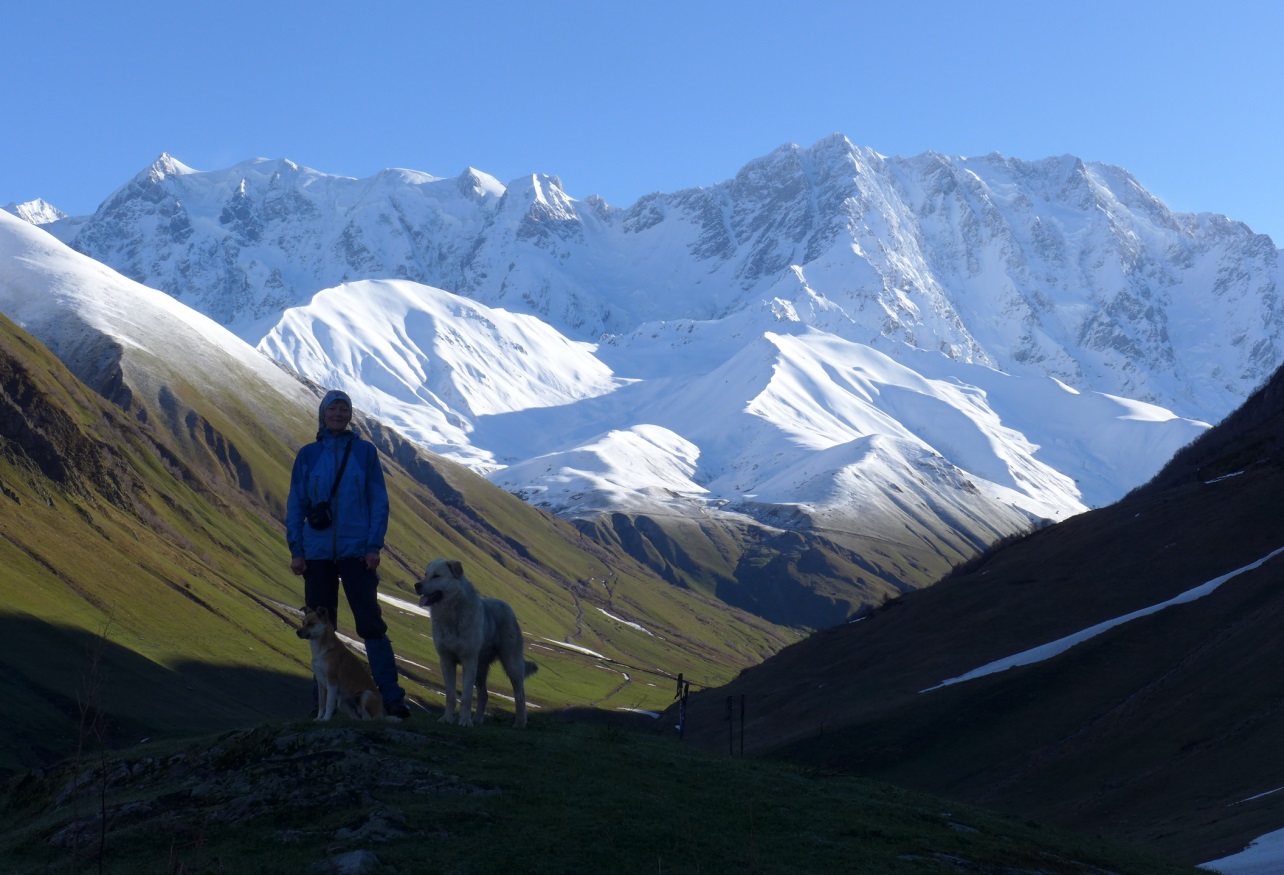 Jana Čejková, cejkova@tc.cz, 234 006 178